UNIT 15: FINANCIAL MANAGEMENT
Unit code M/508/0527
 Credit value 15
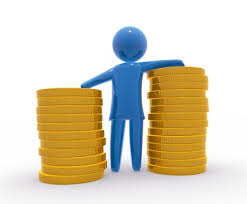 UNIT 15: FINANCIAL MANAGEMENT
Learning Outcome 1: Apply different approaches used to support                    effective decision-making.
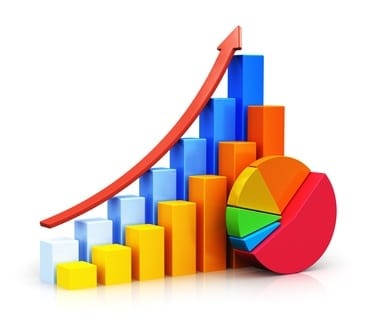 THE BASIC SYLLABUS
1 Apply different approaches used to support effective decision-making. 
2 Analyse financial management principles which are used to support effective financial strategies. 
3 Evaluate the role of management accountants and accounting control systems. 
4 Evaluate ways in which financial decision-making supports sustainable performance.
LEARNING OUTCOMES
LO 1: Apply different approaches used to support effective decision-making







P1 :  Explain and apply different formal and informal approaches used to support effective decision-making in given organisational examples.
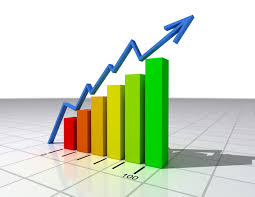 OVERVIEW
Decision  making  in  businesses  are difficult  and  very  challenging  among  organizational  leadership and managements. Also challenging  is  discovering  the  best  approach to,  how decisions are made by different leaders and how it works in an organization setting. People make decisions about many things different  and  under  different  circumstance  or  situation. Some  choices  are  simple and  seem  straight  forward,  while others  are complex  and require  a  multi-step approach to making the decisions (Dietrich, 2010)
Knowledge-Based Approach: Quantitative
Managers lacking direct experience can opt for a quantitative approach. The first step is to translate the problem into mathematical language. Accordingly, the quantitative approach works best for objectively measurable problems. For example, deciding how to distribute resources among many departments might begin with determining which departments are the most profitable and therefore most likely to generate more profits per unit of fresh resources. Based on this reasoning, the manager uses accounting data to construct a mathematical model, or formula, for resource apportionment.
Knowledge-Based Approach: Objective and factual information to inform decision-making.
Objectivity in the workplace means using fair, unbalanced criteria for making decisions concerning employees or company problems. Decisions are based on hard facts and evidence, not the personal judgment of one person or a group. Objectivity aims to eliminate decisions based on personal bias, cultural differences and any other criterion that cannot be measured or proven. For example, a company could use its income statement to show that it is not doing well instead of the personal opinion of the chief executive.
Formal vs informal approaches
Formal decision making processes can take longer then informal decision making and they appear less flexible. 

Formal decision making

Clear about who participates when and how in the decision making if documented properly.
Builds equality and trust long term way meaning the longer its used the more trust it builds.
Transparent  

Informal decision making

Unclear about who participated when and how in the decision making.
Is faster in adhoc use and is completely adjustable because there is no obvious protocol
Intransparent
Formal vs informal approaches
That gives already a clue about why formal decision making has advantages. The nicest thing about formal decision making is that , if the specific process itself is good and executed well, it builds a lot of trust.
The clearer the form of the process becomes the more people dare to participate. and the more people of a group participate in a process the more valid the found solutions get.
Informal decisions, to be sustained,  require a lot of trust  and can easily lead to confusion, especially in growing and changing groups, and by that slow down workflow significantly in the long run. This can lead to frustration and loss of trust. The big advantage of informal decisions is that they are fast in the short run and need less communication.
The speed of informal decisions is only short lived. Though they can be implemented really quickly their in transparency will create the need for reasoning, especially for important decisions. Communicating this reasoning properly so that it does not undermine trust will take longer as using a trusted formal process.
Formal vs informal approaches
Formal structures are of essence – and should be relied on – when situations demand rigorous standards and ironclad control. We’ve seen organizations in dire turnaround situations rescued from the brink by the implementation of a “command and control” approach supported by highly structured, formal processes. It can also be seen that organizations that were shifting to radically different leaders cut through the chaos and disorder of change by using a similar approach. In situations like these, it is essential that processes or decisions are made the same way every time. Alignment to a central, shared goal must be achieved, and achieved fast.
Formal vs informal approaches
The informal is good at motivating people to go above and beyond their job duties, communicating information quickly, engaging employees in collaborative work, and making changes stick. The informal structure is the complex web of relationships, influences, interactions, and judgment calls that make a company what it is – the real, productive tensions that constitute the difference between getting things done and getting things done a lot better than anyone else.
Formal vs informal approaches
Informal  rules  do  not  seek  to  replace  formal  criteria,  or  create  a  parallel, underground decision-making system. Rather, they supplement the formal criteria when necessary,  filling the  procedural  gaps, facilitating  negotiations  and mediating  conflicts. In situations where formal and informal rules propose diverging solutions, the latter may prove  to  be  more  powerful  than  the  first,  as  a  result  of  the  gradual  attachment  and commitment built, in time, by the parties involved. Their role is highly visible in the elimination of decisional bottlenecks and mitigation of inter-institutional conflict.
Formal vs informal approaches
A formal organizational structure is built upon levels of management. The people at the top have certain decision-making responsibilities and power. Middle managers and workers have less power than top managers and owners. Employees of a formally organized company have strictly defined job descriptions and duties. There are times in a formal organization in which employees must ask a top manager or owner what to do because they are not authorized to make decisions for the company. Businesses of any size may operate.
Formal vs informal approaches
In a formal structure certain people are designated decision-makers. The weakness here is that if the decision-maker is unavailable, progress stops unless and until a person with decision-making power can be consulted. This is inefficient. However, a large company that lets everybody make decisions will become chaotic and possibly unpredictable, which is also less efficient.
Formal vs informal approaches
Informal decision-making will likely resemble a group coming to a consensus, which works best with smaller groups of people. Even a small company, however, may find it most efficient to have one person in charge of making decisions after listening to everybody's viewpoint, because coming to a true consensus may take a long time.
REFERENCES
Ejimabo, N. (2017). AN APPROACH TO UNDERSTANDING LEADERSHIP DECISION MAKING IN ORGANIZATION. European Scientific Journal, [online] 11(11), p.4. Available at: https://eujournal.org/index.php/esj/article/viewFile/5435/5224 [Accessed 27 Dec. 2017].
Smallbusiness.chron.com. (2017). Roles Played by the Qualitative & Quantitative Approaches to Managerial Decision Making. [online] Available at: http://smallbusiness.chron.com/roles-played-qualitative-quantitative-approaches-managerial-decision-making-35440.html [Accessed 27 Dec. 2017].
 Smallbusiness.chron.com. (2017). Definition of Objectivity in the Workplace. [online] Available at: http://smallbusiness.chron.com/definition-objectivity-workplace-14217.html [Accessed 27 Dec. 2017].
REFERENCES
: Yunity.atlassian.net. (2017). yunity. [online] Available at: https://yunity.atlassian.net/wiki/spaces/YUN/pages/9633821/Formal+decision+making [Accessed 28 Dec. 2017]. 
Anon, (2017). Formal and Informal need each other. [online] Available at: https://www.strategyand.pwc.com/media/file/Formal_and_Informal_rebadged.pdf [Accessed 28 Dec. 2017].
FORMAL AND INFORMAL DECISION-MAKING AT EU LEVEL (PDF Download Available). Available from: https://www.researchgate.net/publication/235246099_FORMAL_AND_INFORMAL_DECISION-MAKING_AT_EU_LEVEL [accessed Dec 28 2017].